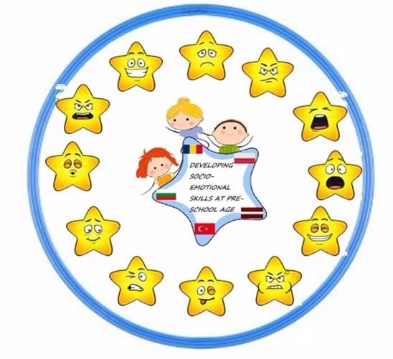 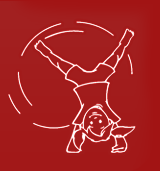 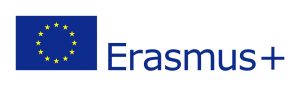 SOCIĀLI EMOCIONĀLO PRASMJU ATTĪSTĪŠANA
 PIRMSSKOLAS VECUMĀ

Salaspils PII Ritenītis
Latvija
Pirmsskolas skolotājas
Inese Borisanova
Simona Salmiņa
2019
ROTAĻAS AR AUGUSTA MAMMU
NESKATOTIES UZ TO, KA GRUPĀ BIJA ADOPTĀCIJAS PERIODS, AUGUSTA MAMMA PIEDĀVĀJA ATNĀKT PIE BĒRNIEM LAI KOPĪGI ROTAĻĀTOS

BIJA PLĀNOTA ROTAĻĀŠANĀS ĀRĀ, LAI MAZINĀTU BĒRNU TRAUKSMI

BET DOŠANĀS ĀRĀ NENOTIKA, JO BĒRNOS BIJA DIEZGAN LIELS TRAUKSMES LĪMENIS
ROTAĻBRĪŽA NOTIKUMI
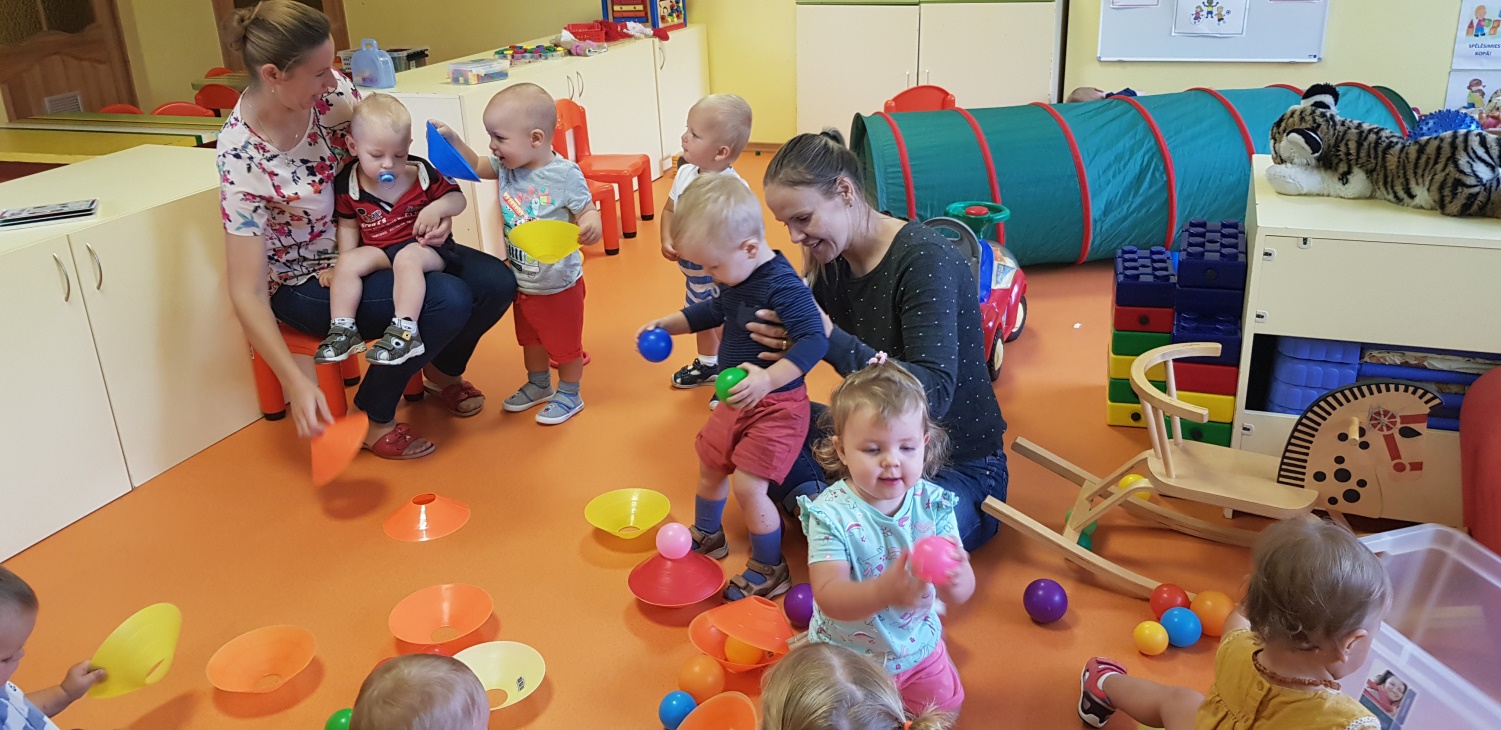 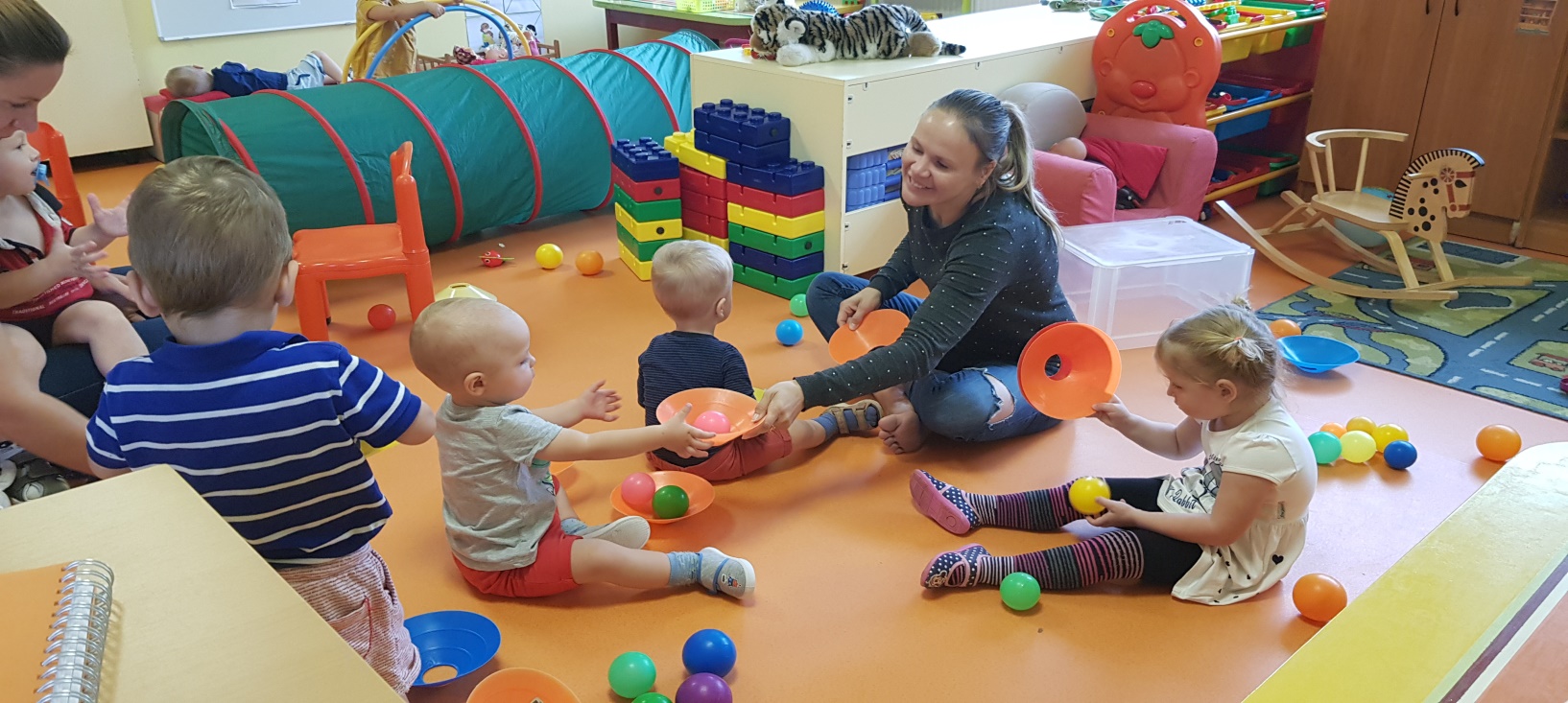 SECINĀJUMI
PRIEKS PAR VECĀKU DROSMI ADOPTĀCIJAS PERIODĀ IESAISTĪTIES PROJEKTĀ

IESPĒJAMS ROTAĻAS ĀRĀ NEBŪTU TIK TRAUKSMAINAS

KATRA MAMMA, KURA ADOPTĀCIJAS PERIODĀ UZTURAS GRUPIŅĀ, CITOS BĒRNOS RADA TRAUKSMI
PALDIES!